Note to other teachers and users of these slides: We would be delighted if you found this our material useful in giving your own lectures. Feel free to use these slides verbatim, or to modify them to fit your own needs. If you make use of a significant portion of these slides in your own lecture, please include this message, or a link to our web site: http://www.mmds.org
Analysis of Large Graphs:Link Analysis, PageRank
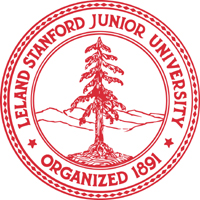 Slides modified from Mining of Massive Datasets
Jure Leskovec, Anand Rajaraman, Jeff Ullman Stanford University
http://www.mmds.org
New Topic: Graph Data!
J. Leskovec, A. Rajaraman, J. Ullman: Mining of Massive Datasets, http://www.mmds.org
2
Graph Data: Social Networks
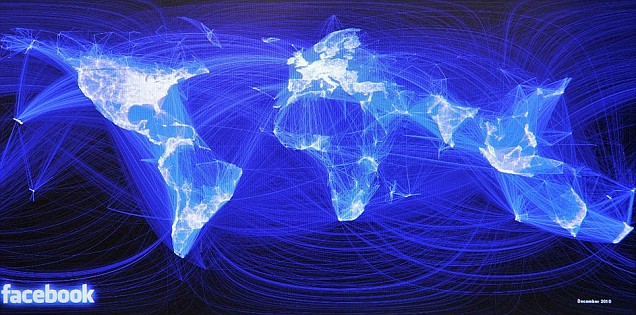 Facebook social graph
4-degrees of separation [Backstrom-Boldi-Rosa-Ugander-Vigna, 2011]
J. Leskovec, A. Rajaraman, J. Ullman: Mining of Massive Datasets, http://www.mmds.org
3
Graph Data: Media Networks
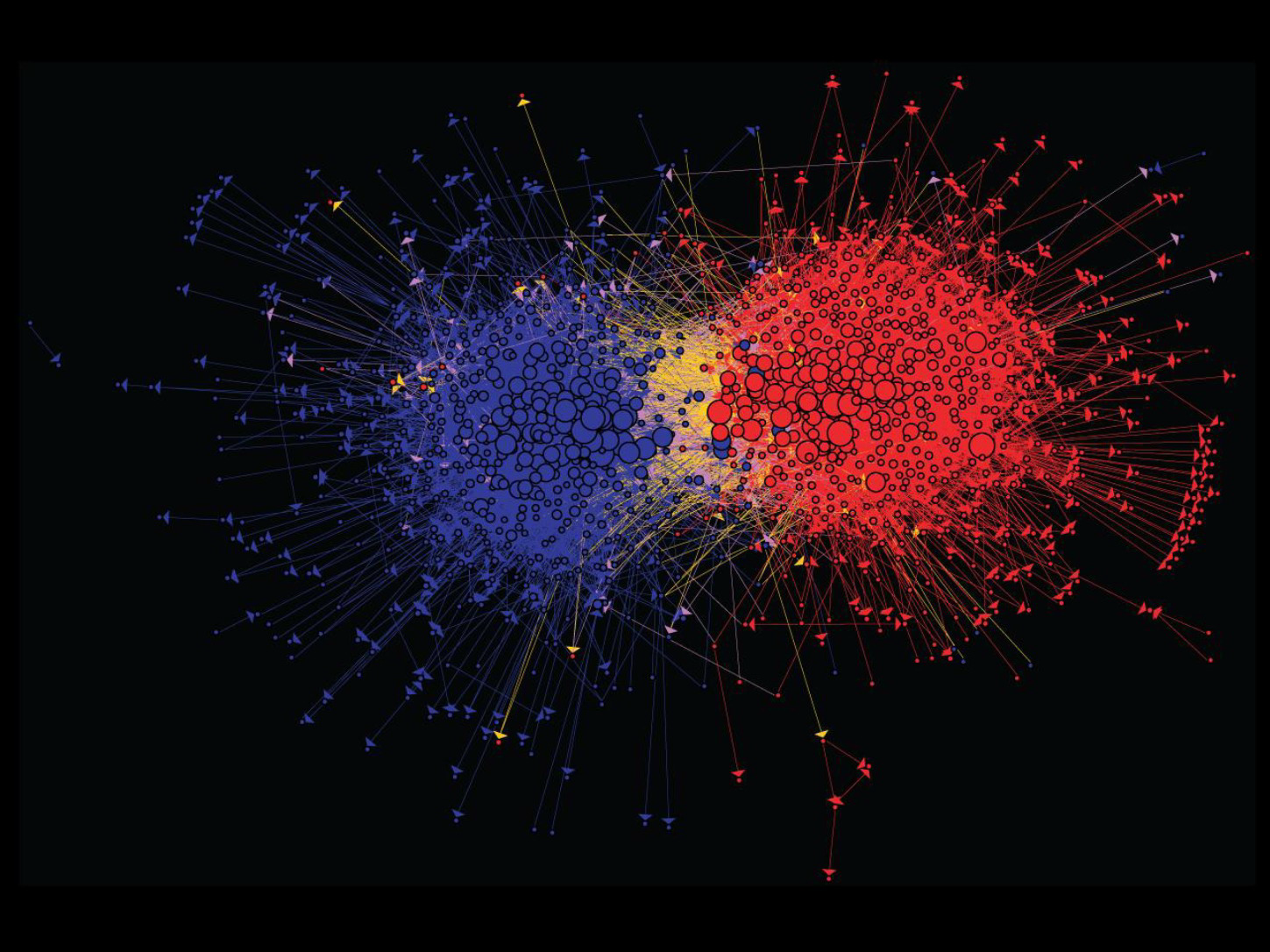 Connections between political blogs
Polarization of the network [Adamic-Glance, 2005]
J. Leskovec, A. Rajaraman, J. Ullman: Mining of Massive Datasets, http://www.mmds.org
4
Graph Data: Information Nets
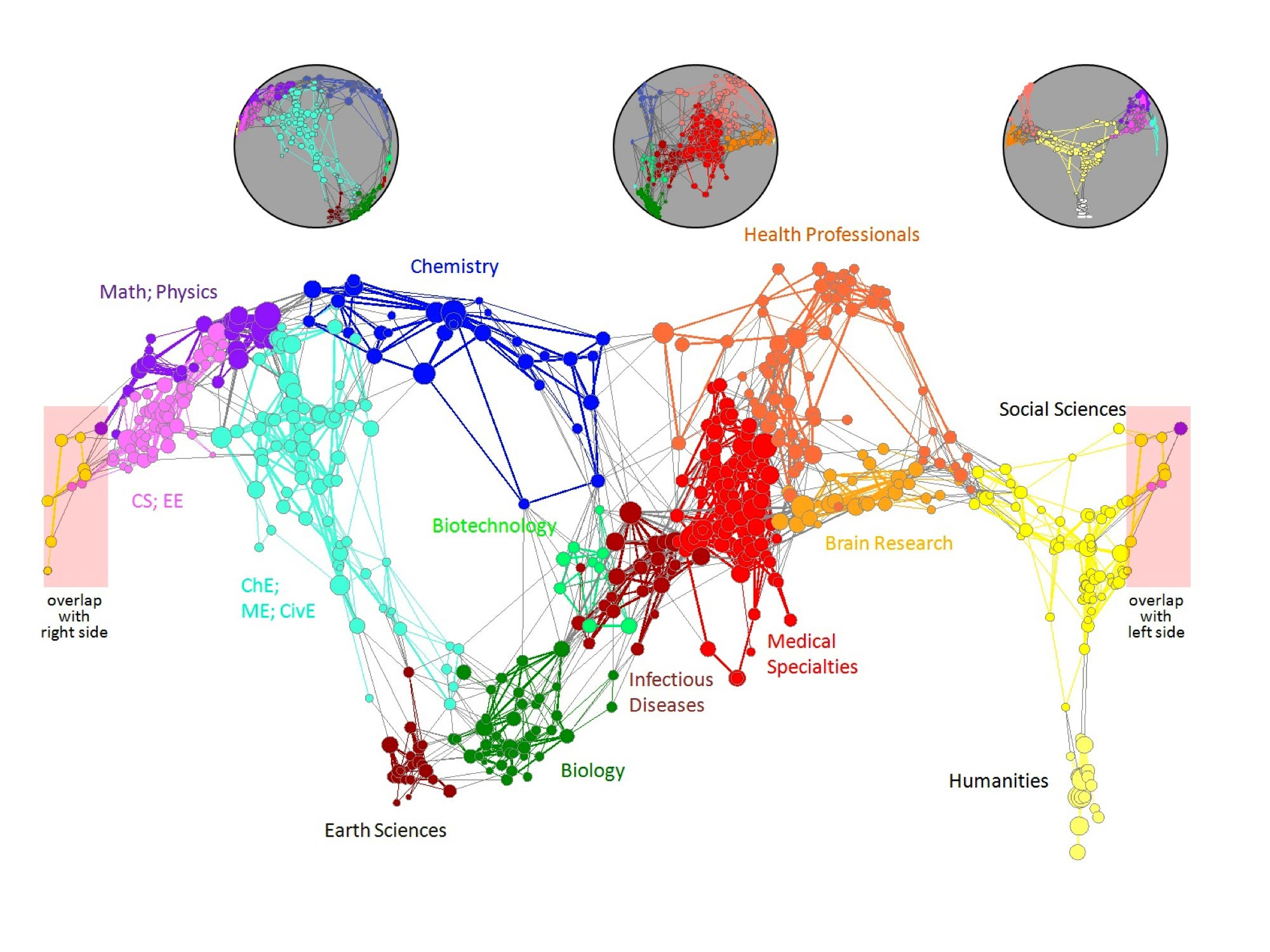 Citation networks and Maps of science
[Börner et al., 2012]
J. Leskovec, A. Rajaraman, J. Ullman: Mining of Massive Datasets, http://www.mmds.org
5
Graph Data: Communication Nets
domain2
domain1
router
domain3
Internet
J. Leskovec, A. Rajaraman, J. Ullman: Mining of Massive Datasets, http://www.mmds.org
6
Graph Data: Technological Networks
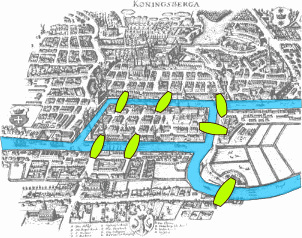 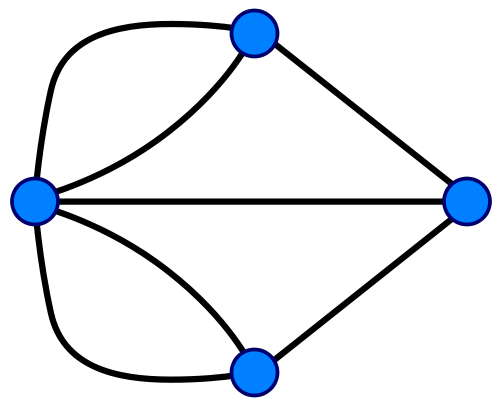 Seven Bridges of Königsberg[Euler, 1735]
Return to the starting point by traveling each link of the graph once and only once.
J. Leskovec, A. Rajaraman, J. Ullman: Mining of Massive Datasets, http://www.mmds.org
7
Web as a Graph
Web as a directed graph:
Nodes: Webpages
Edges: Hyperlinks
I teach a class on Networks.
CS224W: Classes are in the Gates building
Computer  Science Department at Stanford
Stanford University
J. Leskovec, A. Rajaraman, J. Ullman: Mining of Massive Datasets, http://www.mmds.org
8
Web as a Graph
Web as a directed graph:
Nodes: Webpages
Edges: Hyperlinks
I teach a class on Networks.
CS224W: Classes are in the Gates building
Computer  Science Department at Stanford
Stanford University
J. Leskovec, A. Rajaraman, J. Ullman: Mining of Massive Datasets, http://www.mmds.org
9
Web as a Directed Graph
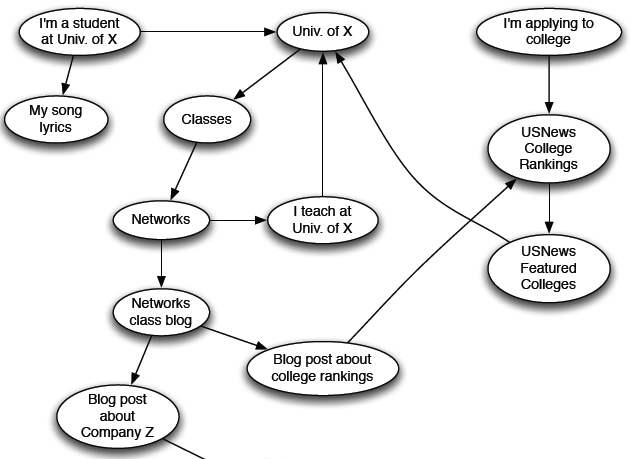 J. Leskovec, A. Rajaraman, J. Ullman: Mining of Massive Datasets, http://www.mmds.org
10
Broad Question
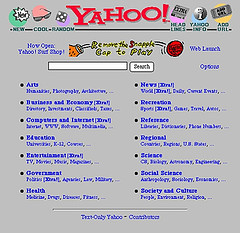 How to organize the Web?
First try: Human curatedWeb directories
Yahoo, DMOZ, LookSmart
Second try: Web Search
Information Retrieval investigates:Find relevant docs in a small and trusted set
Newspaper articles, Patents, etc.
But: Web is huge, full of untrusted documents, random things, web spam, etc.
J. Leskovec, A. Rajaraman, J. Ullman: Mining of Massive Datasets, http://www.mmds.org
11
Web Search: 2 Challenges
2 challenges of web search:
(1) Web contains many sources of informationWho to “trust”?
Trick: Trustworthy pages may point to each other!

(2) What is the “best” answer to query “newspaper”?
No single right answer
Trick: Pages that actually know about newspapers might all be pointing to many newspapers
J. Leskovec, A. Rajaraman, J. Ullman: Mining of Massive Datasets, http://www.mmds.org
12
Ranking Nodes on the Graph
All web pages are not equally “important”
www.joe-schmoe.com vs. www.stanford.edu 

There is large diversity in the web-graph node connectivity

Let’s rank the pages by the link structure!
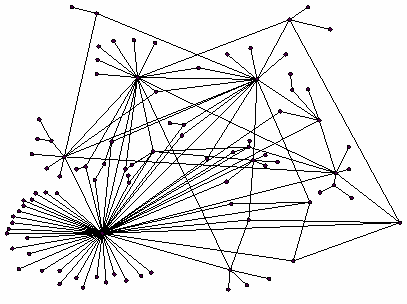 J. Leskovec, A. Rajaraman, J. Ullman: Mining of Massive Datasets, http://www.mmds.org
13
Link Analysis Algorithms
We will cover the following Link Analysis approaches for computing importances of nodes in a graph:
Page Rank
Topic-Specific (Personalized) Page Rank
Web Spam Detection Algorithms
J. Leskovec, A. Rajaraman, J. Ullman: Mining of Massive Datasets, http://www.mmds.org
14
PageRank: The “Flow” Formulation
Links as Votes
Idea: Links as votes
Page is more important if it has more links
In-coming links? Out-going links?
Think of in-links as votes:
www.stanford.edu has 23,400 in-links
www.joe-schmoe.com has 1 in-link

Are all in-links are equal?
Links from important pages count more
Recursive question!
J. Leskovec, A. Rajaraman, J. Ullman: Mining of Massive Datasets, http://www.mmds.org
16
Example: PageRank Scores
B
38.4
C
34.3
A
3.3
D
3.9
E
8.1
F
3.9
1.6
1.6
1.6
1.6
1.6
J. Leskovec, A. Rajaraman, J. Ullman: Mining of Massive Datasets, http://www.mmds.org
17
Simple Recursive Formulation
Each link’s vote is proportional to the importance of its source page

If page j with importance rj has n out-links, each link gets rj / n votes

Page j’s own importance is the sum of the votes on its in-links
k
i
ri/3
rk/4
j
rj/3
rj = ri/3+rk/4
rj/3
rj/3
J. Leskovec, A. Rajaraman, J. Ullman: Mining of Massive Datasets, http://www.mmds.org
18
PageRank: The “Flow” Model
A “vote” from an important page is worth more
A page is important if it is pointed to by other important pages
Define a “rank” rj for page j
The web in 1839
y/2
y
a/2
y/2
m
a
m
a/2
“Flow” equations:
ry  = ry /2 + ra /2
ra  = ry /2 + rm
rm = ra /2
J. Leskovec, A. Rajaraman, J. Ullman: Mining of Massive Datasets, http://www.mmds.org
19
Solving the Flow Equations
Flow equations:
ry  = ry /2 + ra /2
ra  = ry /2 + rm
rm = ra /2
J. Leskovec, A. Rajaraman, J. Ullman: Mining of Massive Datasets, http://www.mmds.org
20
PageRank: Matrix Formulation
J. Leskovec, A. Rajaraman, J. Ullman: Mining of Massive Datasets, http://www.mmds.org
21
i
j
rj
=
1/3
M
r
Example
.
ri
.
r
=
J. Leskovec, A. Rajaraman, J. Ullman: Mining of Massive Datasets, http://www.mmds.org
22
Eigenvector Formulation
J. Leskovec, A. Rajaraman, J. Ullman: Mining of Massive Datasets, http://www.mmds.org
23
r = M∙r
y       ½    ½    0     y
 a   =  ½     0    1     a
 m       0    ½    0    m
Example: Flow Equations & M
y
a
m
ry  = ry /2 + ra /2
ra  = ry /2 + rm
rm = ra /2
J. Leskovec, A. Rajaraman, J. Ullman: Mining of Massive Datasets, http://www.mmds.org
24
Power Iteration Method
Given a web graph with n nodes, where the nodes are pages and edges are hyperlinks
Power iteration: a simple iterative scheme
Suppose there are N web pages
Initialize: r(0) = [1/N,….,1/N]T
Iterate: r(t+1) = M ∙ r(t)
Stop when |r(t+1) – r(t)|1 < 
di …. out-degree of node i
|x|1 = 1≤i≤N|xi| is the L1 norm 
Can use any other vector norm, e.g., Euclidean
J. Leskovec, A. Rajaraman, J. Ullman: Mining of Massive Datasets, http://www.mmds.org
25
PageRank: How to solve?
y
a
m
ry  = ry /2 + ra /2
ra  = ry /2 + rm
rm = ra /2
Iteration 0, 1, 2, …
J. Leskovec, A. Rajaraman, J. Ullman: Mining of Massive Datasets, http://www.mmds.org
26
PageRank: How to solve?
y
a
m
ry  = ry /2 + ra /2
ra  = ry /2 + rm
rm = ra /2
Iteration 0, 1, 2, …
J. Leskovec, A. Rajaraman, J. Ullman: Mining of Massive Datasets, http://www.mmds.org
27
Why Power Iteration works? (1)
Details!
J. Leskovec, A. Rajaraman, J. Ullman: Mining of Massive Datasets, http://www.mmds.org
28
Why Power Iteration works? (2)
Details!
J. Leskovec, A. Rajaraman, J. Ullman: Mining of Massive Datasets, http://www.mmds.org
29
Why Power Iteration works? (3)
Details!
J. Leskovec, A. Rajaraman, J. Ullman: Mining of Massive Datasets, http://www.mmds.org
30
Random Walk Interpretation
i1
i2
i3
j
J. Leskovec, A. Rajaraman, J. Ullman: Mining of Massive Datasets, http://www.mmds.org
31
The Stationary Distribution
i1
i2
i3
j
J. Leskovec, A. Rajaraman, J. Ullman: Mining of Massive Datasets, http://www.mmds.org
32
Existence and Uniqueness
A central result from the theory of random walks (a.k.a. Markov processes):
For graphs that satisfy certain conditions, the stationary distribution is unique and eventually will be reached no matter what the initial probability distribution at time t = 0
J. Leskovec, A. Rajaraman, J. Ullman: Mining of Massive Datasets, http://www.mmds.org
33
PageRank: The Google Formulation
PageRank: Three Questions
Does this converge?

Does it converge to what we want?

Are results reasonable?
or
 equivalently
J. Leskovec, A. Rajaraman, J. Ullman: Mining of Massive Datasets, http://www.mmds.org
35
Does this converge?
Example:
		ra		1	0	1	0	
		rb		0	1	0	1
a
b
=
Iteration 0, 1, 2, …
J. Leskovec, A. Rajaraman, J. Ullman: Mining of Massive Datasets, http://www.mmds.org
36
Does it converge to what we want?
Example:
		ra		1	0	0	0	
		rb		0	1	0	0
a
b
=
Iteration 0, 1, 2, …
J. Leskovec, A. Rajaraman, J. Ullman: Mining of Massive Datasets, http://www.mmds.org
37
PageRank: Problems
Dead end
2 problems:
(1) Some pages are dead ends (have no out-links)
Random walk has “nowhere” to go to
Such pages cause importance to “leak out”

(2) Spider traps: (all out-links are within the group)
Random walk gets “stuck” in a trap
And eventually spider traps absorb all importance
Spider trap
J. Leskovec, A. Rajaraman, J. Ullman: Mining of Massive Datasets, http://www.mmds.org
38
Problem: Spider Traps
y
a
m
m is a spider trap
ry  = ry /2 + ra /2
ra  = ry /2
rm = ra /2 + rm
Iteration 0, 1, 2, …
All the PageRank score gets “trapped” in node m.
J. Leskovec, A. Rajaraman, J. Ullman: Mining of Massive Datasets, http://www.mmds.org
39
Solution: Teleports!
The Google solution for spider traps: At each time step, the random surfer has two options
With prob. , follow a link at random
With prob. 1-, jump to some random page
Common values for   are in the range 0.8 to 0.9
Surfer will teleport out of spider trap within a few time steps
y
y
a
a
m
m
J. Leskovec, A. Rajaraman, J. Ullman: Mining of Massive Datasets, http://www.mmds.org
40
Problem: Dead Ends
y
a
m
ry  = ry /2 + ra /2
ra  = ry /2
rm = ra /2
Iteration 0, 1, 2, …
Here the PageRank “leaks” out since the matrix is not stochastic.
J. Leskovec, A. Rajaraman, J. Ullman: Mining of Massive Datasets, http://www.mmds.org
41
Solution: Always Teleport!
Teleports: Follow random teleport links with probability 1.0 from dead-ends
Adjust matrix accordingly
y
y
a
a
m
m
J. Leskovec, A. Rajaraman, J. Ullman: Mining of Massive Datasets, http://www.mmds.org
42
Why Teleports Solve the Problem?
Why are dead-ends and spider traps a problem and why do teleports solve the problem?
Spider-traps are not a problem, but with traps PageRank scores are not what we want
Solution: Never get stuck in a spider trap by teleporting out of it in a finite number of steps
Dead-ends are a problem
The matrix is not column stochastic so our initial assumptions are not met
Solution: Make matrix column stochastic by always teleporting when there is nowhere else to go
J. Leskovec, A. Rajaraman, J. Ullman: Mining of Massive Datasets, http://www.mmds.org
43
Solution: Random Teleports
di … out-degree of node i
J. Leskovec, A. Rajaraman, J. Ullman: Mining of Massive Datasets, http://www.mmds.org
44
The Google Matrix
[1/N]NxN…N by N matrixwhere all entries are 1/N
J. Leskovec, A. Rajaraman, J. Ullman: Mining of Massive Datasets, http://www.mmds.org
45
Random Teleports ( = 0.8)
[1/N]NxN
M
7/15
y
1/2 1/2   0
     1/2   0    0
      0   1/2   1
1/3 1/3 1/3
   1/3 1/3 1/3
   1/3 1/3 1/3
+ 0.2
0.8
1/15
7/15
7/15
1/15
y   7/15  7/15   1/15
a   7/15  1/15   1/15
m  1/15  7/15  13/15
13/15
a
7/15
m
1/15
A
1/15
y
a    =
m
1/3
1/3
1/3
0.33
0.20
0.46
0.24
0.20
0.52
0.26
0.18
0.56
7/33
  5/33
21/33
. . .
J. Leskovec, A. Rajaraman, J. Ullman: Mining of Massive Datasets, http://www.mmds.org
46
How do we actually compute the PageRank?
Computing Page Rank
Key step is matrix-vector multiplication
rnew = A ∙ rold
Easy if we have enough main memory to hold A, rold, rnew
Say N = 1 billion pages
We need 4 bytes for each entry (say)
2 billion entries for vectors, approx 8GB
Matrix A has N2 entries
1018 is a large number!
A = ∙M + (1-) [1/N]NxN
½   ½   0
 ½   0   0
0    ½   1
1/3 1/3 1/3
1/3 1/3 1/3
1/3 1/3 1/3
A =
0.8
+0.2
7/15  7/15   1/15
     7/15  1/15   1/15
     1/15  7/15  13/15
=
J. Leskovec, A. Rajaraman, J. Ullman: Mining of Massive Datasets, http://www.mmds.org
48
Matrix Formulation
Suppose there are N pages
Consider page i, with di out-links
We have Mji = 1/|di| when i → j	   and Mji = 0 otherwise
The random teleport is equivalent to:
Adding a teleport link from i to every other page and setting transition probability to (1-)/N
Reducing the probability of following each out-link from 1/|di| to /|di|
Equivalent: Tax each page a fraction (1-) of its score and redistribute evenly
J. Leskovec, A. Rajaraman, J. Ullman: Mining of Massive Datasets, http://www.mmds.org
49
Rearranging the Equation
Note: Here we assumed M has no dead-ends
[x]N … a vector  of length N with all entries x
J. Leskovec, A. Rajaraman, J. Ullman: Mining of Massive Datasets, http://www.mmds.org
50
Sparse Matrix Formulation
J. Leskovec, A. Rajaraman, J. Ullman: Mining of Massive Datasets, http://www.mmds.org
51
PageRank: The Complete Algorithm
If the graph has no dead-ends then the amount of leaked PageRank is 1-β. But since we have dead-ends the amount of leaked PageRank may be larger. We have to explicitly account for it by computing S.
J. Leskovec, A. Rajaraman, J. Ullman: Mining of Massive Datasets, http://www.mmds.org
52
Sparse Matrix Encoding
Encode sparse matrix using only nonzero entries
Space proportional roughly to number of links
Say 10N, or 4*10*1 billion = 40GB
Still won’t fit in memory, but will fit on disk
source
node
degree
destination nodes
J. Leskovec, A. Rajaraman, J. Ullman: Mining of Massive Datasets, http://www.mmds.org
53
Basic Algorithm: Update Step
Assume enough RAM to fit rnew into memory
Store rold and matrix M on disk
1 step of power-iteration is:
Initialize all entries of rnew = (1-) / N
For each page i (of out-degree di):
  Read into memory: i, di, dest1, …, destdi, rold(i)
  For j = 1…di
      rnew(destj) +=  rold(i) / di
rold
0
rnew
source
degree
destination
0
1
1
2
2
3
3
4
4
5
5
6
6
J. Leskovec, A. Rajaraman, J. Ullman: Mining of Massive Datasets, http://www.mmds.org
54
[Speaker Notes: Remember to say that we first initialize r^new to 1-beta/n]
Analysis
Assume enough RAM to fit rnew into memory
Store rold and matrix M on disk
In each iteration, we have to:
Read rold and M
Write rnew back to disk
Cost per iteration of Power method:= 2|r| + |M|

Question:
What if we could not even fit rnew in memory?
J. Leskovec, A. Rajaraman, J. Ullman: Mining of Massive Datasets, http://www.mmds.org
55
Block-based Update Algorithm
rold
rnew
src
degree
destination
0
0
1
1
2
3
2
4
3
M
5
4
5
Break rnew into k blocks that fit in memory
Scan M and rold once for each block
J. Leskovec, A. Rajaraman, J. Ullman: Mining of Massive Datasets, http://www.mmds.org
56
Analysis of Block Update
Similar to nested-loop join in databases
Break rnew into k blocks that fit in memory
Scan M and rold once for each block
Total cost:
k scans of M and rold
Cost per iteration of Power method:k(|M| + |r|) + |r| = k|M| + (k+1)|r|
Can we do better?
Hint: M is much bigger than r (approx 10-20x), so we must avoid reading it k times per iteration
J. Leskovec, A. Rajaraman, J. Ullman: Mining of Massive Datasets, http://www.mmds.org
57
Block-Stripe Update Algorithm
src
degree
destination
rnew
0
rold
1
0
1
2
3
2
4
3
5
4
5
Break M into stripes! Each stripe contains only destination nodes in the corresponding block of rnew
J. Leskovec, A. Rajaraman, J. Ullman: Mining of Massive Datasets, http://www.mmds.org
58
Block-Stripe Analysis
Break M into stripes
Each stripe contains only destination nodes in the corresponding block of rnew
Some additional overhead per stripe
But it is usually worth it
Cost per iteration of Power method:=|M|(1+) + (k+1)|r|
J. Leskovec, A. Rajaraman, J. Ullman: Mining of Massive Datasets, http://www.mmds.org
59
Some Problems with Page Rank
Measures generic popularity of a page
Biased against topic-specific authorities
Solution: Topic-Specific PageRank (next)
Uses a single measure of importance
Other models of importance
Solution: Hubs-and-Authorities
Susceptible to Link spam
Artificial link topographies created in order to boost page rank
Solution: TrustRank
J. Leskovec, A. Rajaraman, J. Ullman: Mining of Massive Datasets, http://www.mmds.org
60